Апаратне забезпечення комп’ютера Пристрої введенння: клавіатури, маніпулятори, сенсорні пристрої
Вчитель Лубенської ЗШ І-ІІІ ступенів № 3 
Векленко І.І.
ок
Пристрої, що входять до складу комп’ютерів, але  розташовані поза системним блоком називають периферійними. До них відносять прилади введення та виведення даних.
Пристрої введення даних можна розподілити на групи згідно з  типом даних, які вони опрацьовують:
Текстові (клавіатура)
Графічні (сканер, цифрова фотокамера, графічний планшет)
Звукові (мікрофон, цифровий диктофон)
Відеодані (відеокамера, вебкамера, ТВ-тюнер).
Клавіатура призначена для введення символьних даних і команд.
За призначенням клавіатури бувають:
стандартні 
мультимедійні 
Ігрові
За принципом роботи клавіатури поділяють на такі основні типи:
механічна
ємнісна
клавіатура з гумовими ковпачками.
Клавіші клавіатури можна розподілити на 5 груп:
Алфавітно-цифрові клавіші.
Функціональні клавіші.
Керуючі клавіші.
Клавіші керування курсором і редагування.
Цифрова клавіатура.
Маніпулятори Пристрої для забезпечення керування роботою програм
Маніпулятор миша використовують для забезпечення передавання команд від користувача комп’ютерним програмам. 
Основними є ліва і права кнопки. Залежно від передбачених розробниками програм особливостей опрацювання натиснення тієї чи іншої кнопки миші, прокрутки її коліщатка може виконуватися певна команда меню, обиратися об’єкт, збільшуватись або зменшуватись масштаб відображення, відкриватися контекстне меню, вставлятися об’єкт тощо.
Маніпулятори миша поділяються залежно від значень таких властивостей:
за призначенням: для настільних ПК, для ноутбуків, ігрові тощо;
за типом підключення до системного блока: дротові (USB, PS/2) або бездротові (радіо, Bluetooth, Wi-Fi тощо);
за типом датчиків руху: оптичні, лазерні, гіроскопічні тощо;
за кількістю кнопок: 2, 3–5, 6–9, 10 і більше тощо;
за типом корпусу: симетрична стандартна, симетрична для шульги, ергономічна тощо.
Тачпад (англ. touch – дотик, pad – площадка, подушечка).
Переміщення пальця по поверхні тачпада приводить до переміщення вказівника на екрані монітора. 
Ліва і права кнопки тачпада виконують ті самі функції, що й відповідні кнопки миші.
Сенсорні екрани Використовують здебільшого в планшетних комп’ютерах, графічних планшетах, смартфонах, платіжних терміналах.
Уведення даних здійснюється дотиком пальця або стилуса до певних ділянок поверхні екрана. Екран «відчуває», у якому місці відбувся дотик, і передає відповідний сигнал комп’ютеру. 
Основні властивості – розмір екрана (довжина діагоналі може бути від 3 до 70 дюймів і більше) і принцип відстеження місця дотику.
Графічний планшет, або дигітайзер, призначений для ручного введення графічних даних.
Складається з двох основних частин – основи з чутливою поверхнею і спеціального комп’ютерного олівця – стилуса. Якщо переміщувати стилус по основі, то на екрані монітора можна отримати графічне зображення. 
Пера (стилуси) бувають двох видів:
1) прості – провідні з декількома клавішами;
2) професійні – безпровідні, чутливі до сили натиску і кута нахилу
Мультимедійна дошка – це універсальний технічний засіб візуальної комунікації і навчання, в якому поєднуються характеристики звичайної дошки і новітніх комп’ютерних технологій.
Мультимедійна дошка, що працює, зазвичай включає 4 компоненти: комп’ютер, мультимедійний проектор, відповідне програмне забезпечення, спеціальна панель, яка, власне, і є дошкою.
Мультимедійні дошки можуть бути прямого або зворотного проектування.
Пристрої для введення графічних даних Сканер
Сканер призначений для введення графічної інформації.
Характеристики:
тип – планшетний, ручний, проекційний тощо;
розмір зображення, що сканується;
роздільна здатність;
швидкість сканування;
«глибина» кольору;
можливість сканування фотоплівки.
Інші пристрої для введення даних
Мікрофон призначений для введення звукової інформації. Це пристрій, що здійснює перетворення звукових коливань в електричні.
Веб камера — це цифрова фотокамера, що може в реальному часі фіксувати зображення, призначені дляподальшого передавання через Інтернет.
Їх можна поділити на кілька груп залежно від:
принципу дії (динамічні, п’єзоелектричні, магнітоелектричні, електростатичні тощо);
системи під’єднання (вмонтовані (у корпуси ноутбуків, вебкамер тощо) і відокремлені (під’єднуються додатково до пристроїв комп’ютера, зазвичай з використанням USB-з’єднання);
чутливості до гучності звуку тощо.
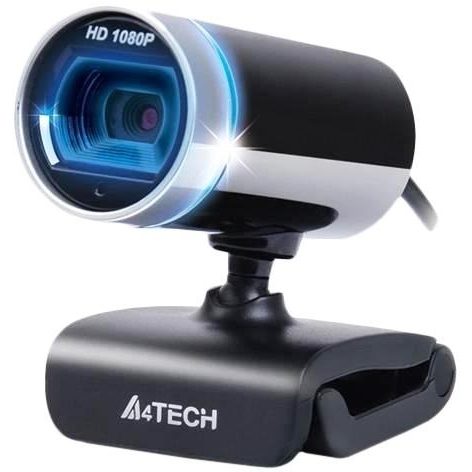 Ігрові маніпулятори
Джойстик (англ. joystick – ручка керування) використовується в ігрових програмах і комп’ютерних тренажерах.
Він має ручку, зміна нахилу якої приводить до зміни положення об’єктів на екрані. У джойстиках враховується не тільки кут нахилу, а й швидкість зміни положення. Вони можуть мати додаткові кнопки керування. Виготовляються джойстики різних моделей і, залежно від видів комп’ютерних ігор або тренажерів, для яких вони призначені, можуть мати вигляд штурвала літака, керма автомобіля в комплекті з педалями, ігрового пульта (GamePad) та інший.
Денспед — це танцювальна поверхня (килимок), який підключається до приставки, ПК за допомогою кабеля або блока живлення.
У різних моделях Dance Pad різна кількість клавіш управляння Принцип використання денспеду — користувач вибирає стиль танцю, рівень складності та музичну композицію, натискає кнопку Старт та починає «танцювати» за зразком
Список джерел інформації.
Список джерел інформації.
Інформатика 8 клас. Й.Ривкінд, Т.Лисенко, Л. Чернікова, В. Шакотько : Київ, Генеза, 2021
https://sites.google.com/site/sajtvcitelamatematikisaliy/ikt-u-navcanni/multimedijna-doska
https://uk.wikipedia.org/wiki/%D0%9F%D1%80%D0%B8%D1%81%D1%82%D1%80%D1%96%D0%B9_%D0%B2%D0%B2%D0%B5%D0%B4%D0%B5%D0%BD%D0%BD%D1%8F
https://subject.com.ua/gdz/informatics/8klas_1/4.html